Do Voting Machine Cause Lost Votes?
17.871
Spring 2012
2000 Presidential Election
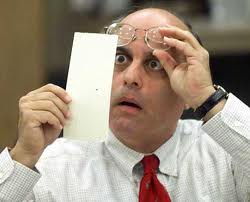 2000 Presidential Election
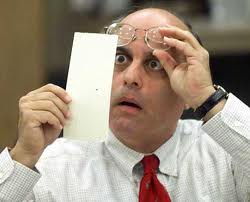 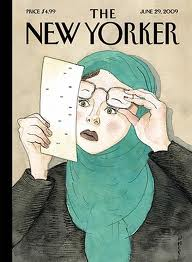 2000 Presidential Election
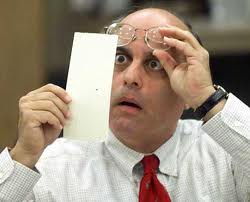 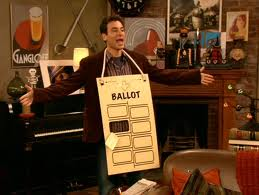 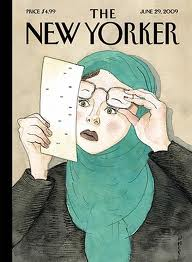 How do we know if some voting machines are more prone to “lost votes” than others?
If some are prone to more lost votes than others, how big of a problem is it?
How do we know if some voting machines are more prone to losing votes than others?
How do we know if some voting machines are more prone to losing votes than others?
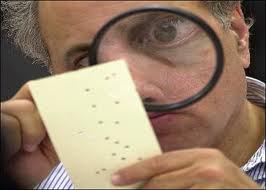 Law
How do we know if some voting machines are more prone to losing votes than others?
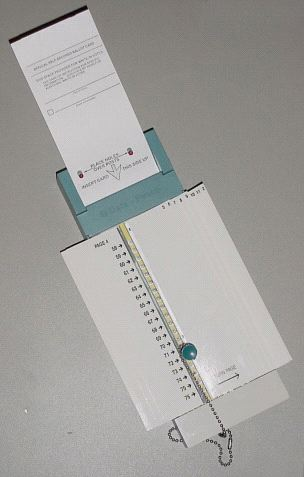 Engineering
How do we know if some voting machines are more prone to losing votes than others?
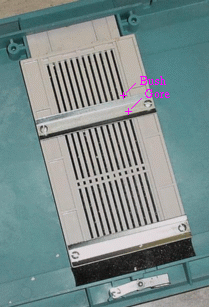 Engineering
How do we know if some voting machines are more prone to losing votes than others?
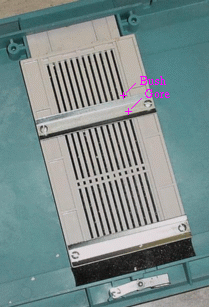 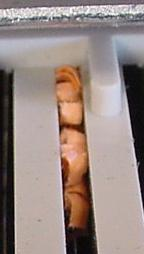 Engineering
How do we know if some voting machines are more prone to losing votes than others?
Statistics, correlational
Data sources:
Election returns:  Florida Division of Elections
Over- under-vote counts:  NORC recount project
An Aside:  The Butterfly Ballot Mattered
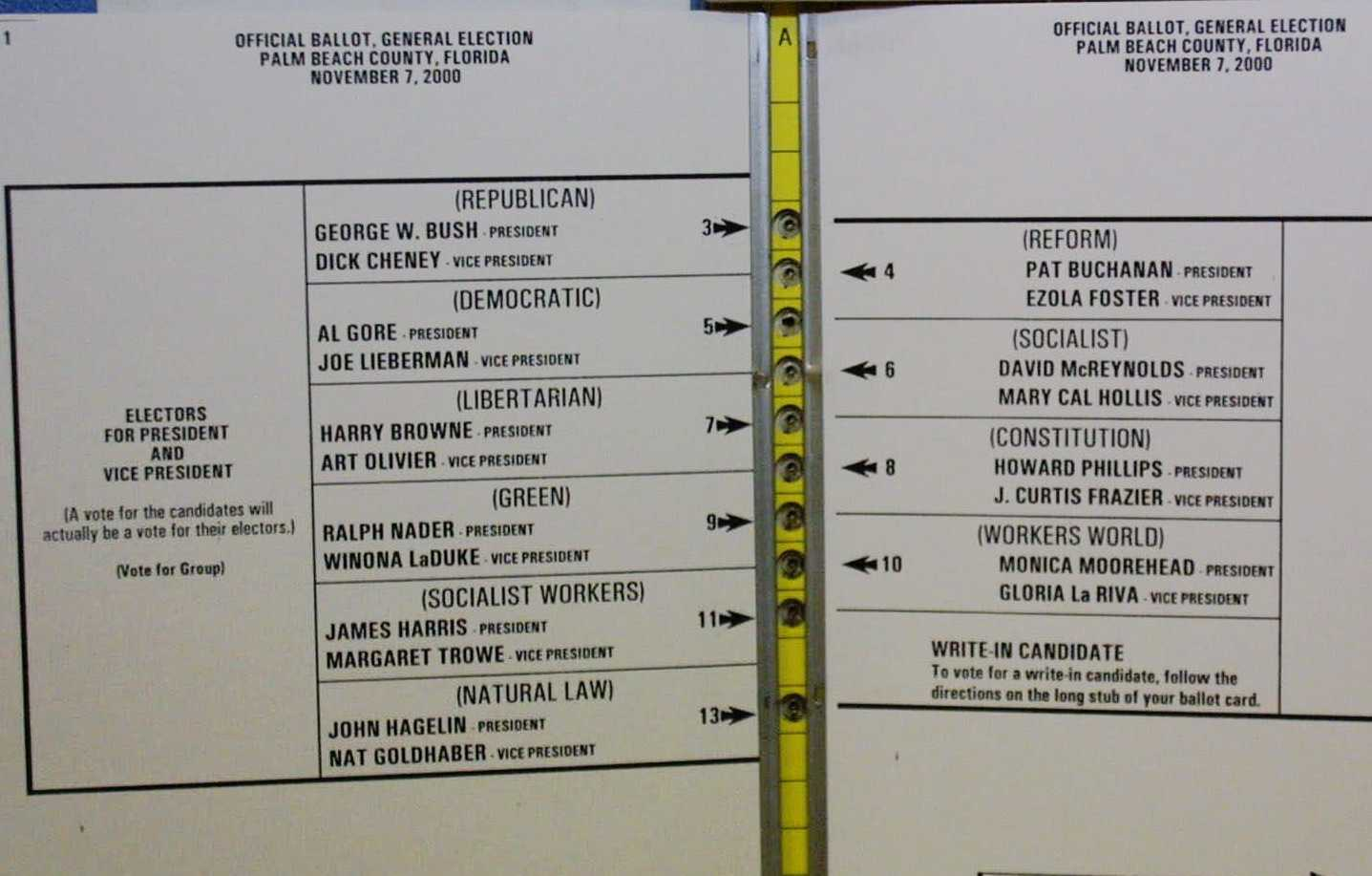 Many Columns Are Bad
How do we know if some voting machines are more prone to losing votes than others?
(Quasi-)
Experimental
Note:  the table isn’t complete, although the totals in the columns and rows reflect the entire table
Some points relevant to 17.871
Political science can provide a service to society by framing questions causally, and reducing complicated matters to clear observables.
Addressing important questions of public policy requires creative combinations of insight, data, and method.
Relevant to the Syllabus (to come)
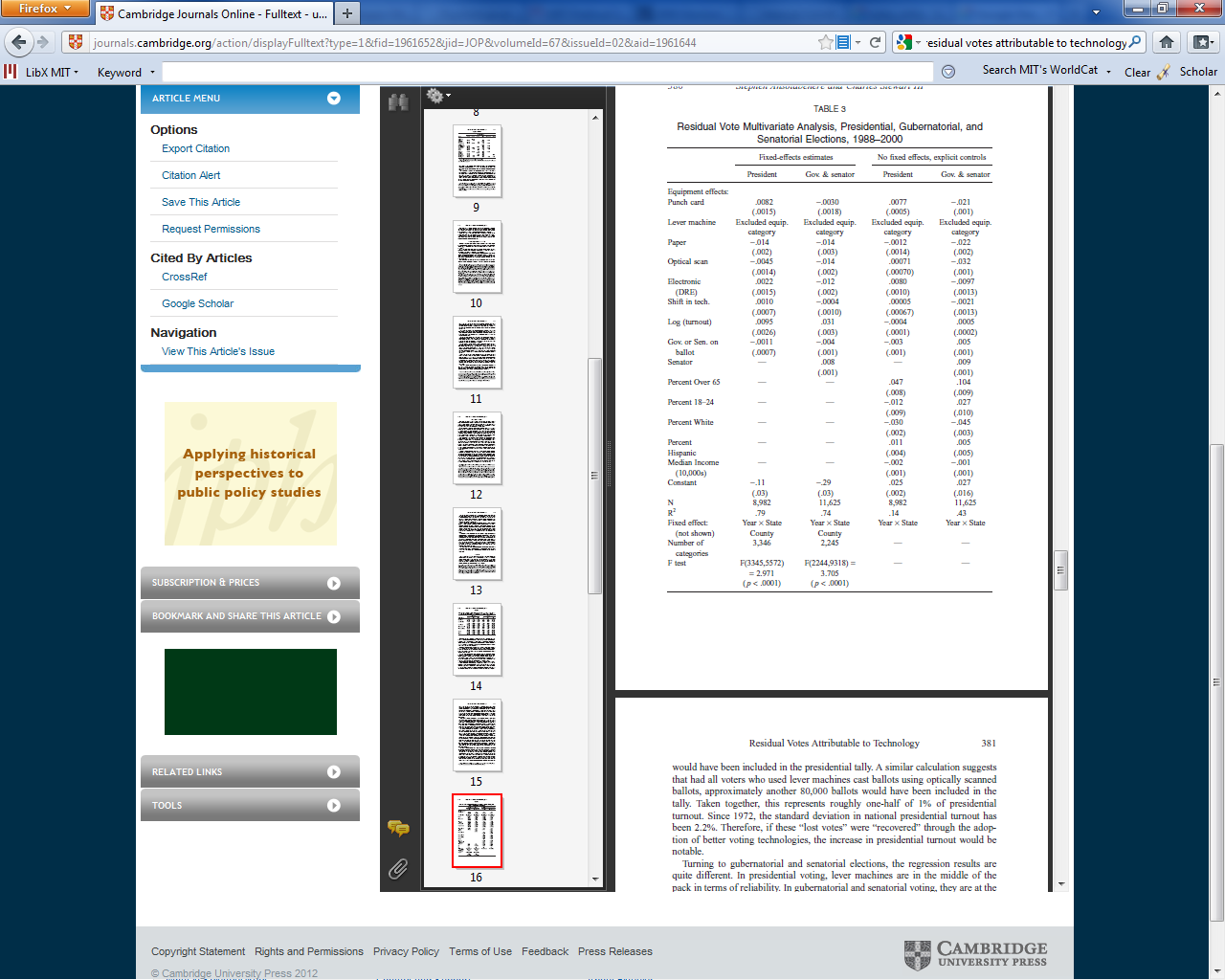 Statistics
Relevant to the Syllabus (to come)
Statistics
Mechanics
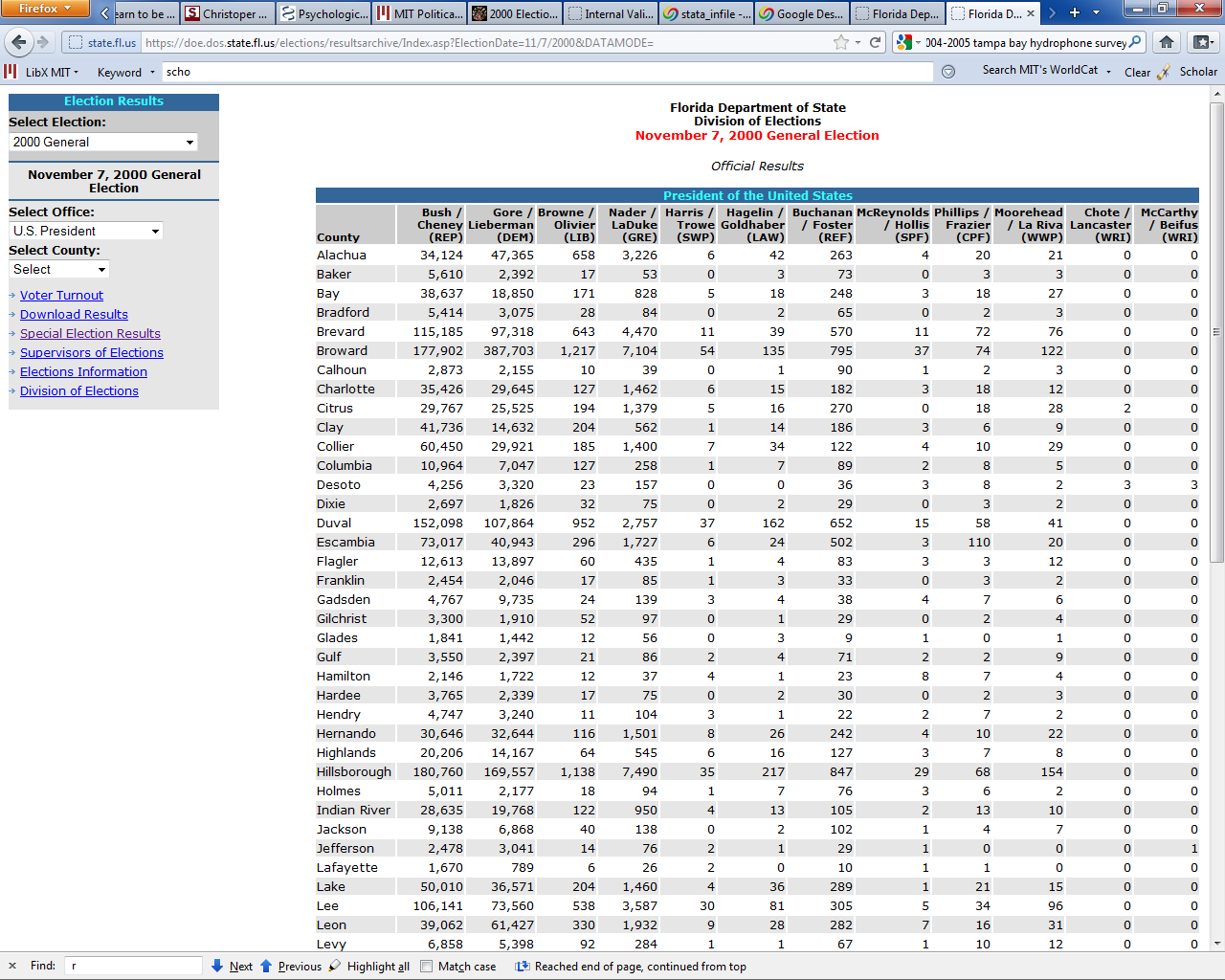 Relevant to the Syllabus (to come)
Statistics
Mechanics
Project
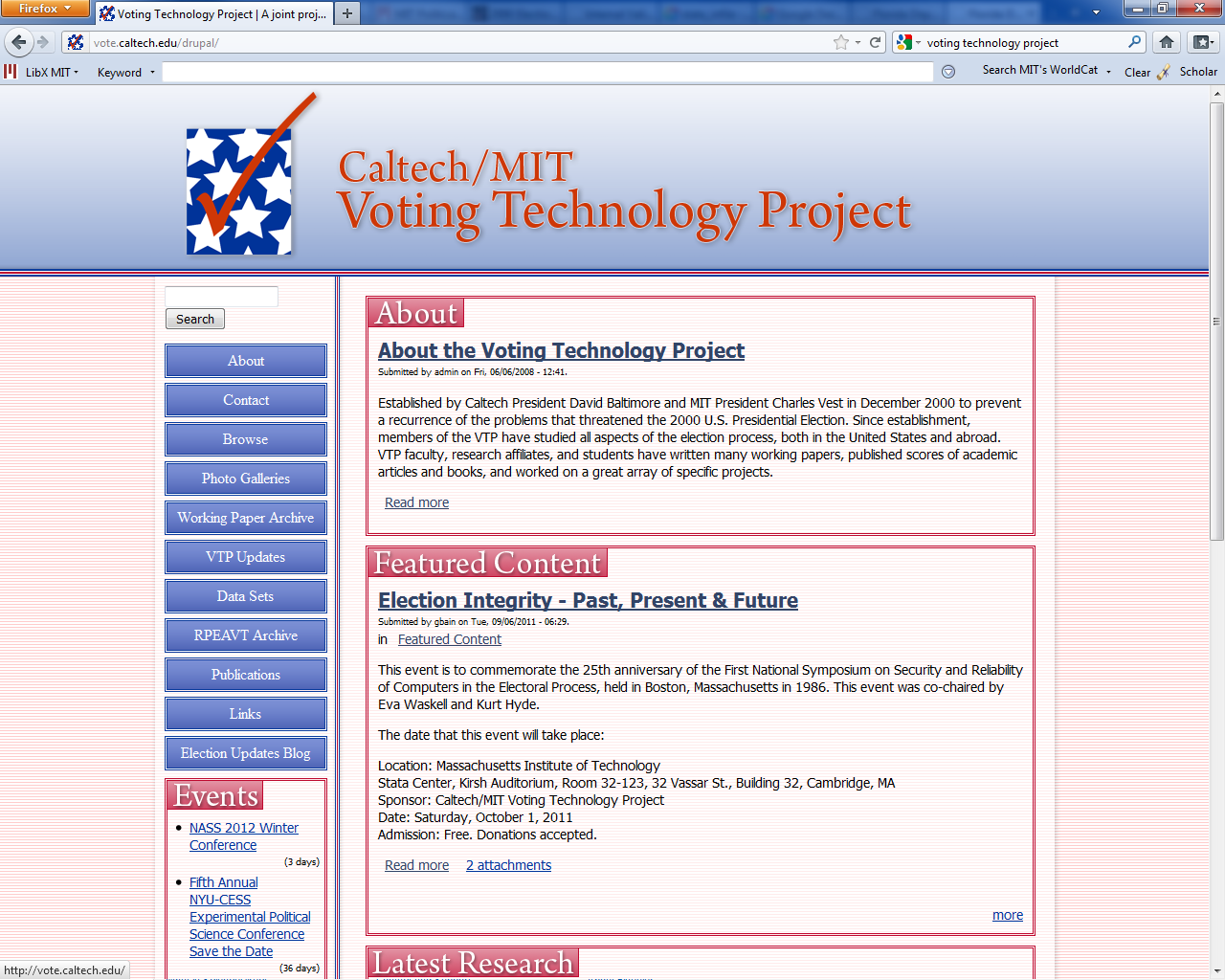